Добро на Севере
Муниципальное бюджетное учреждение «Североморский информационно-аналитический центр»
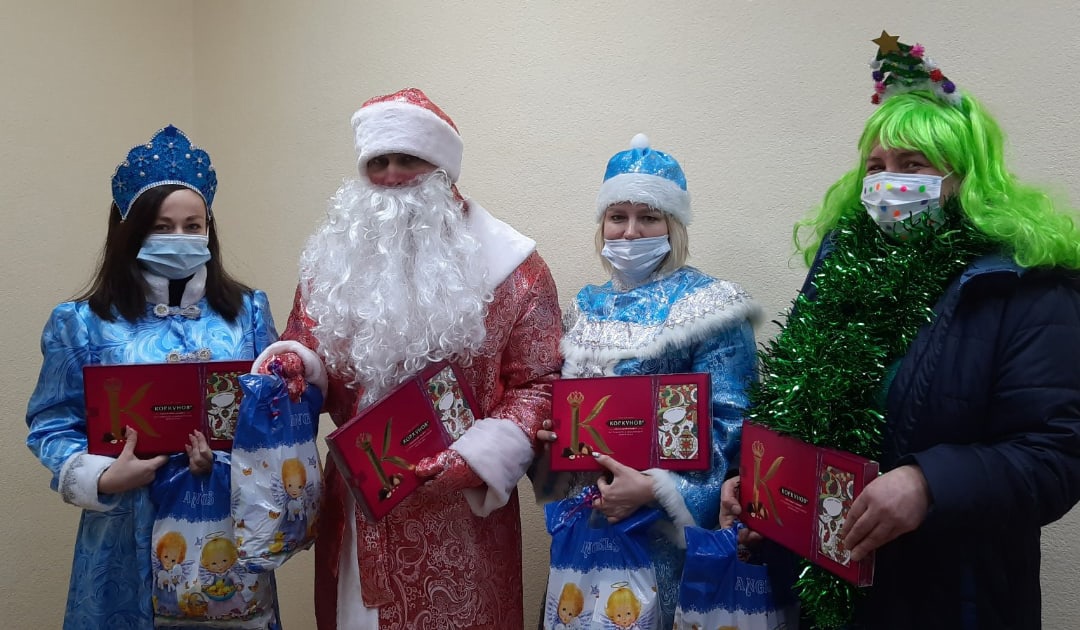 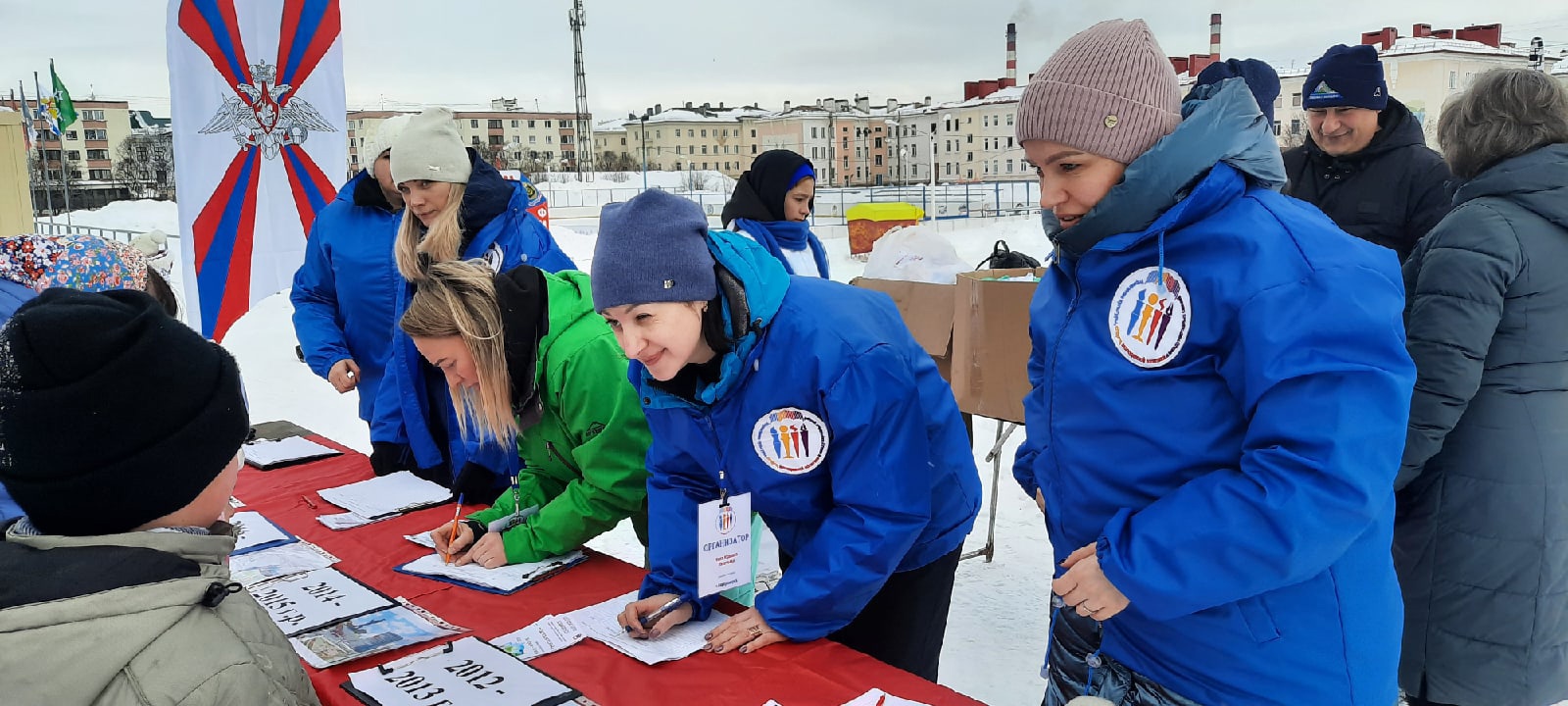 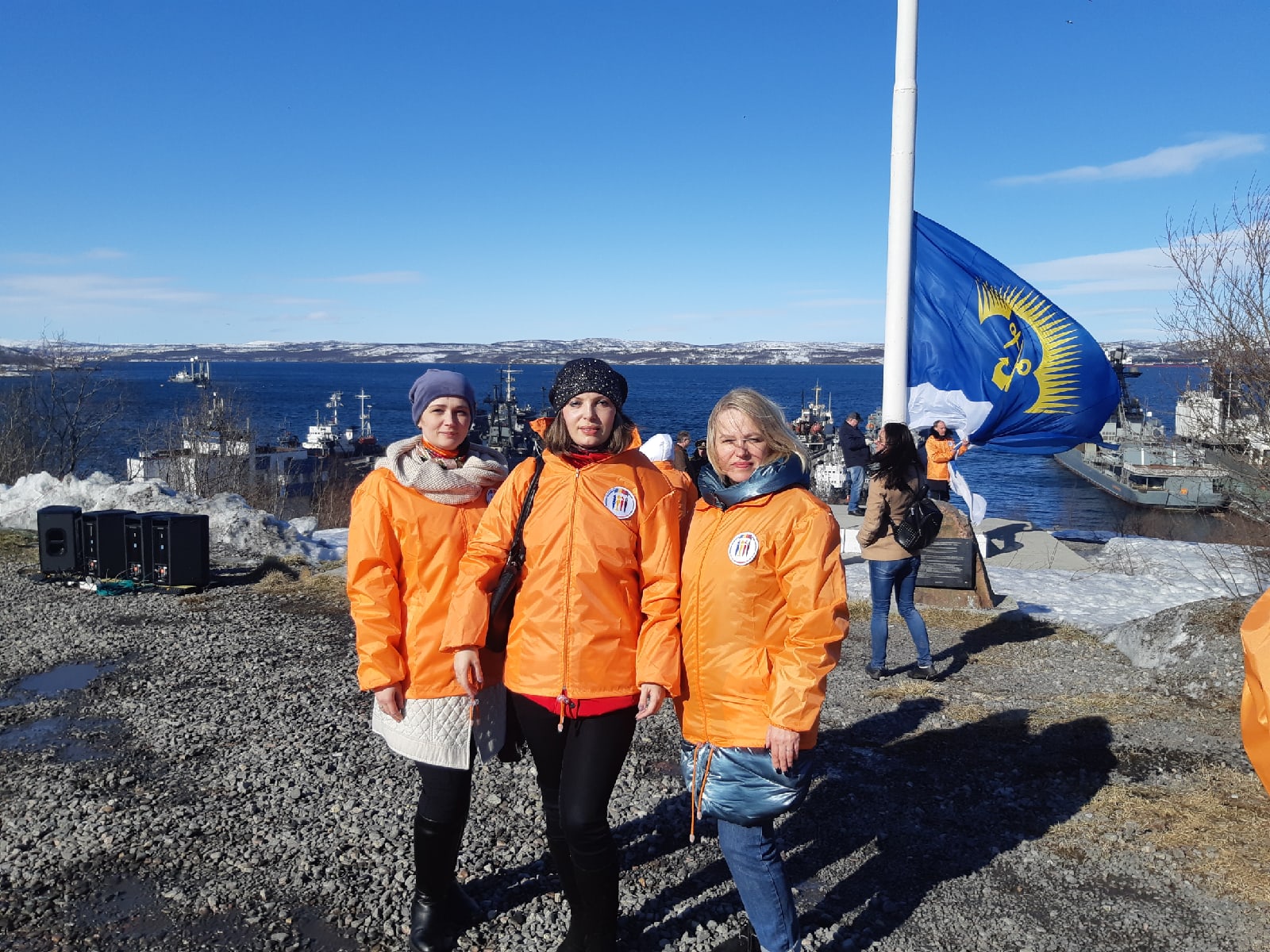 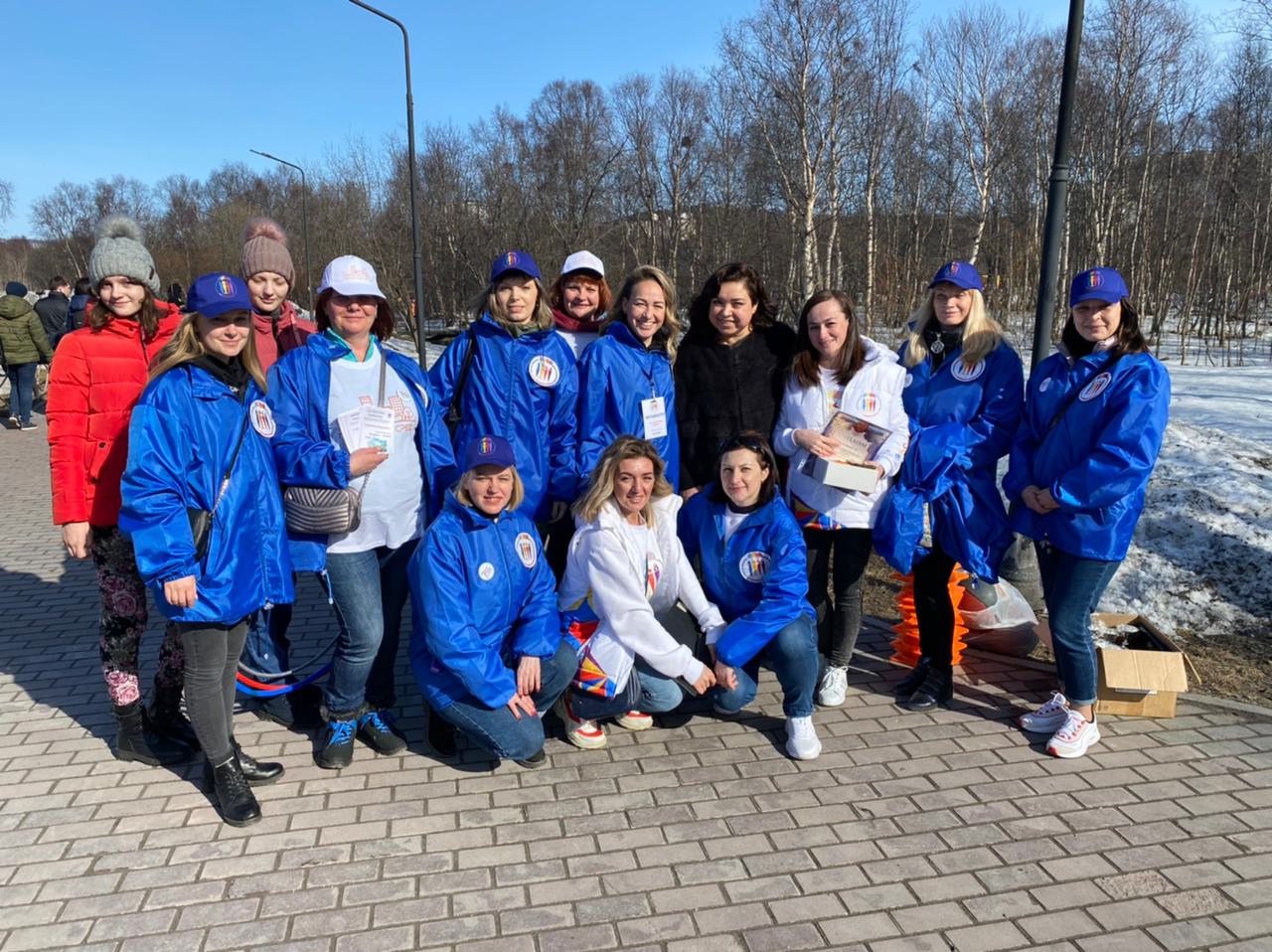 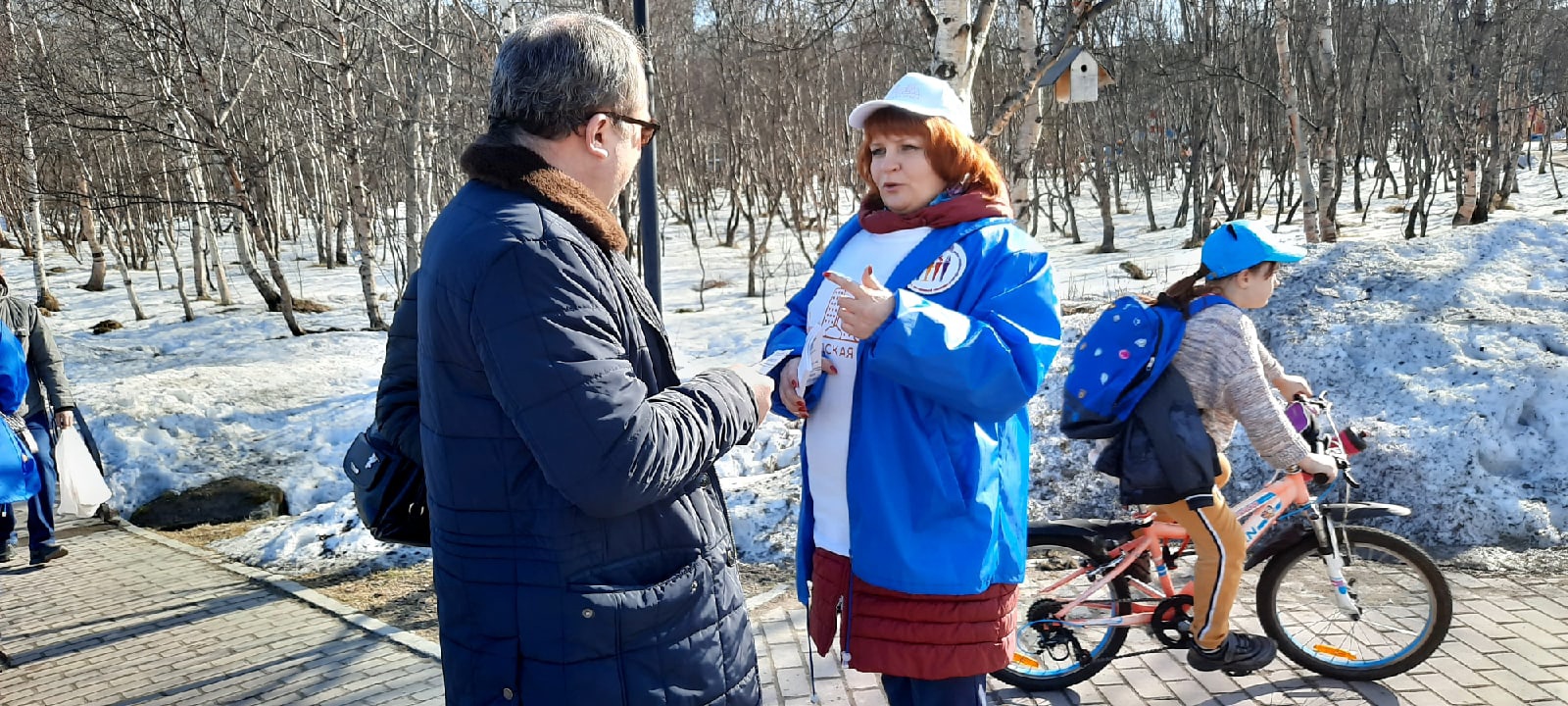 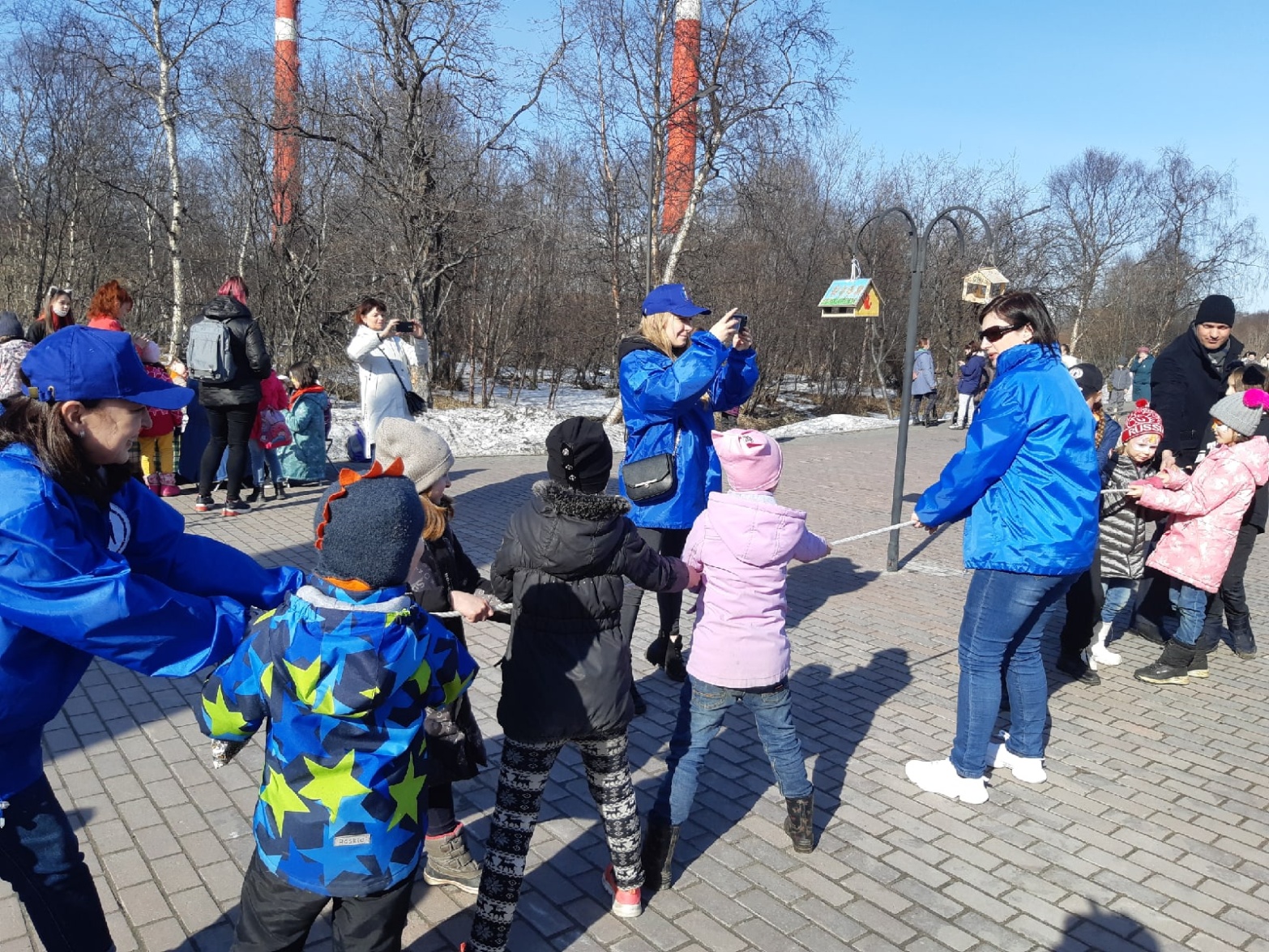 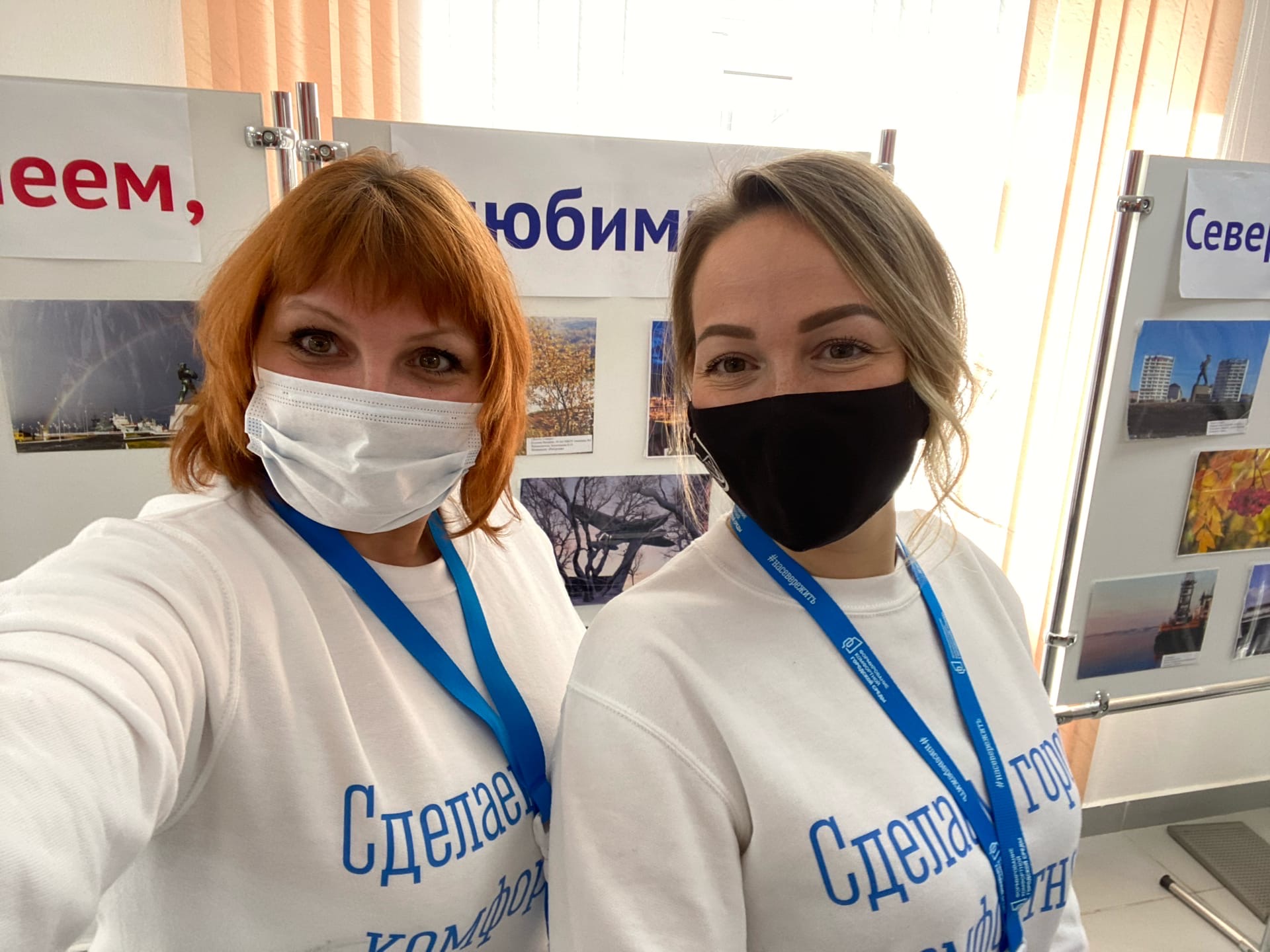 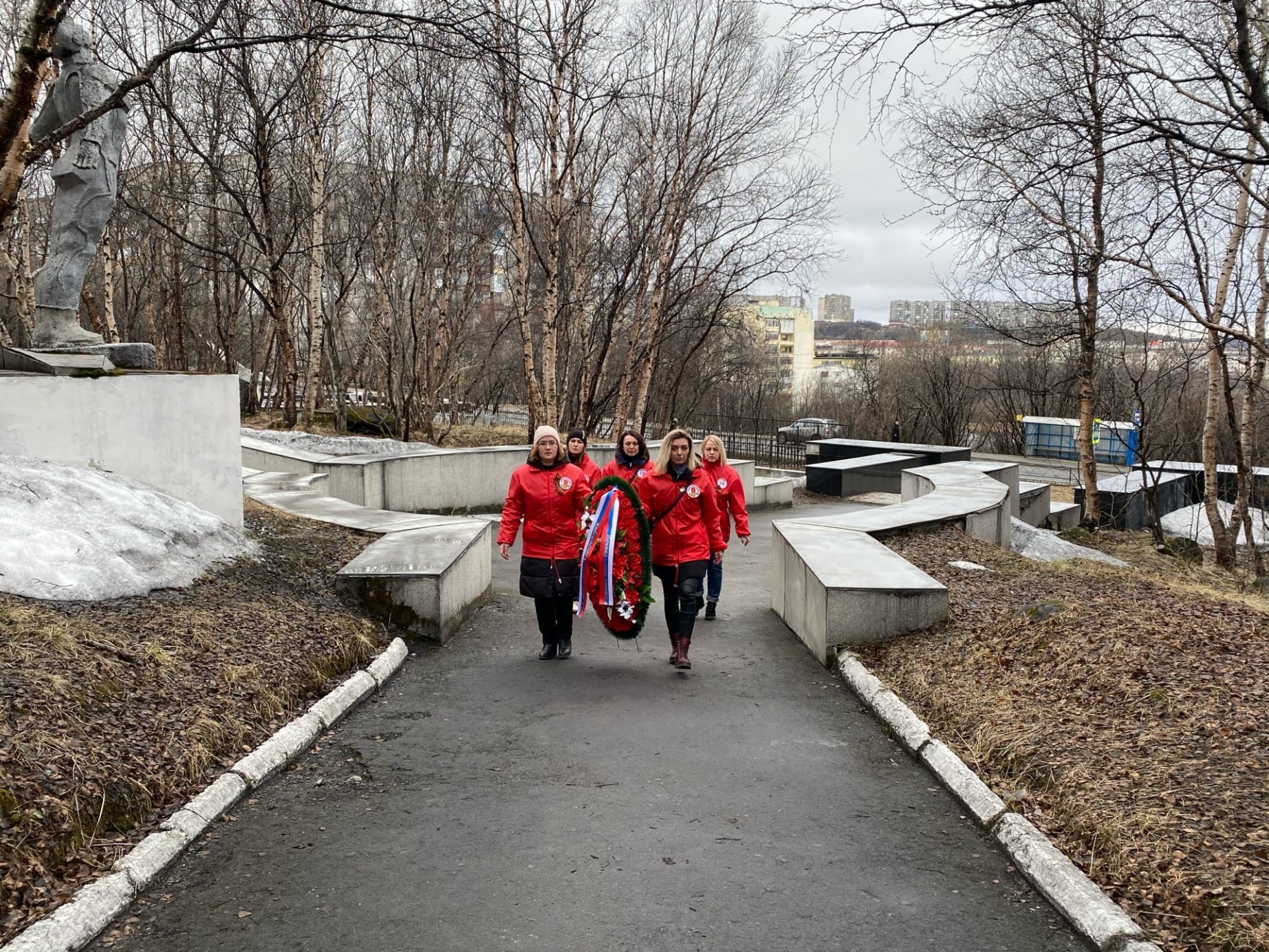 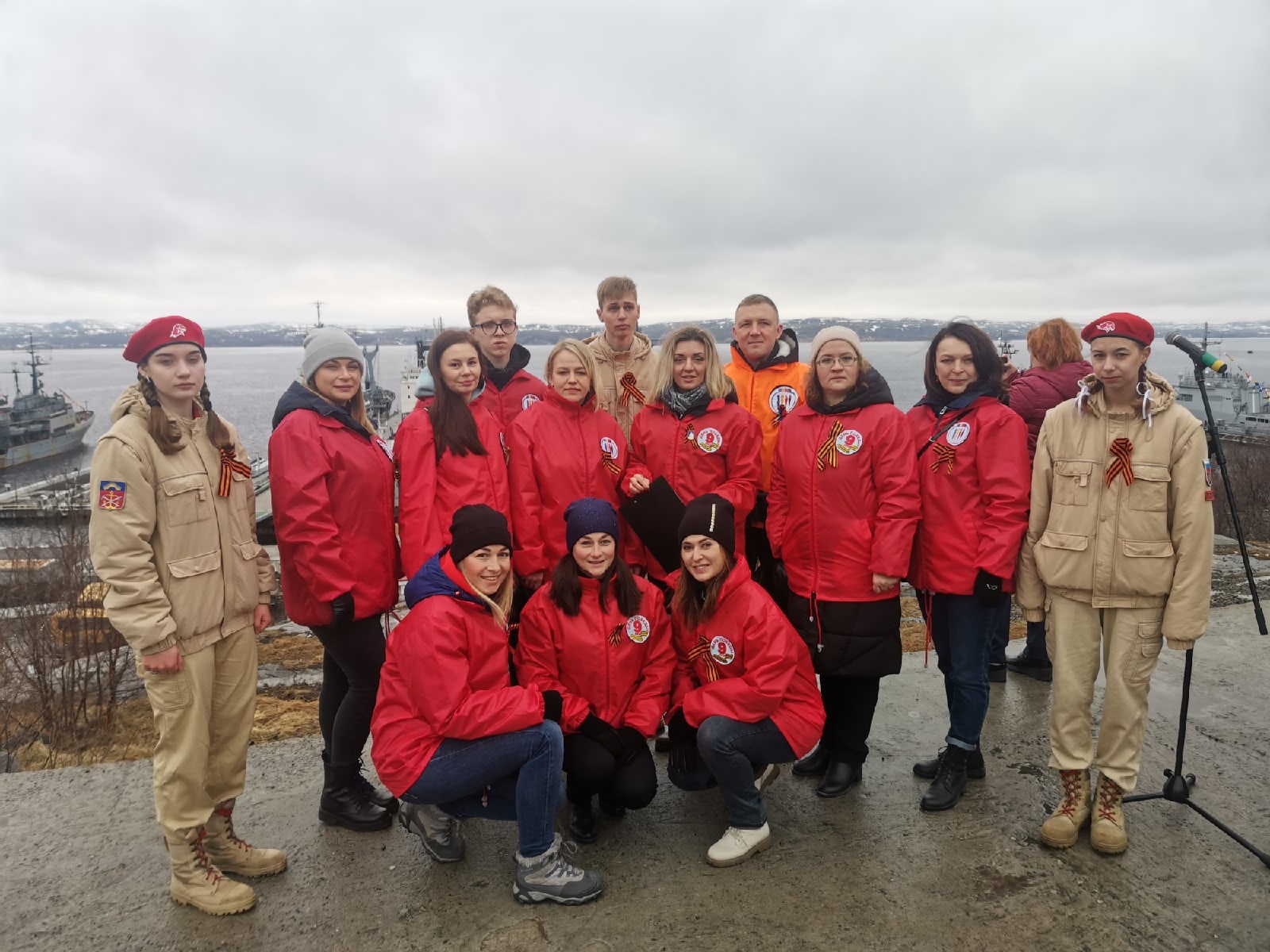 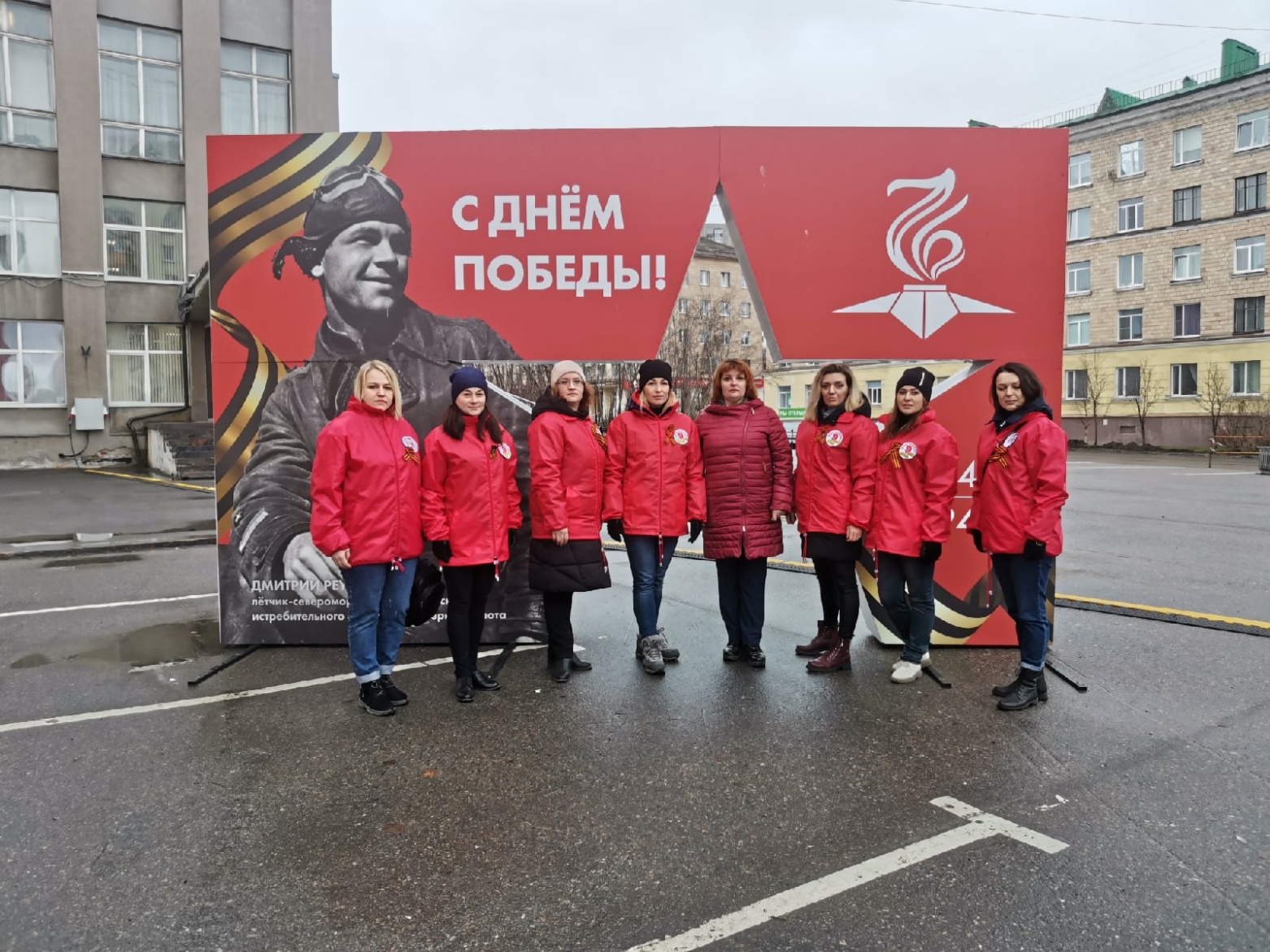 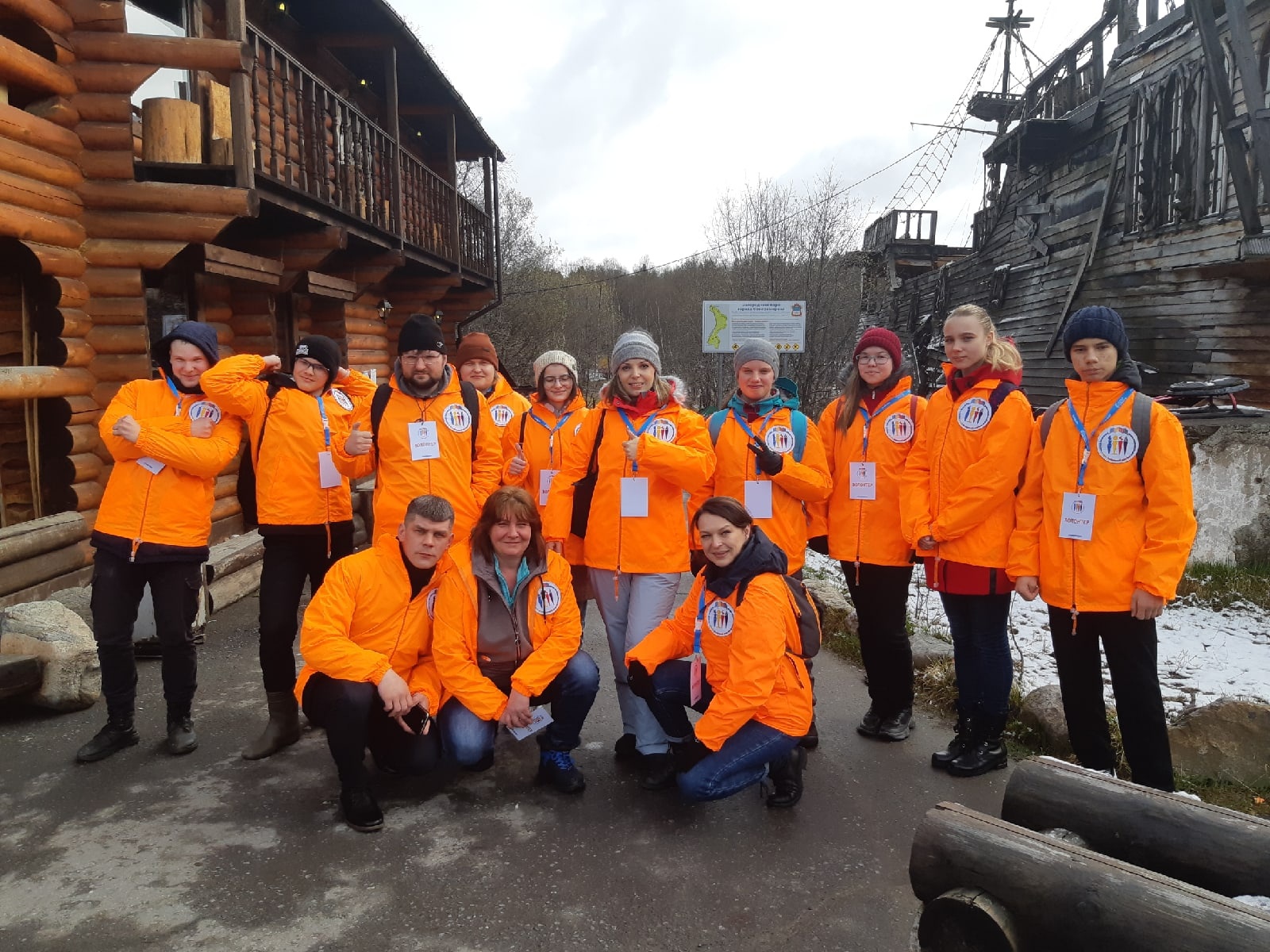 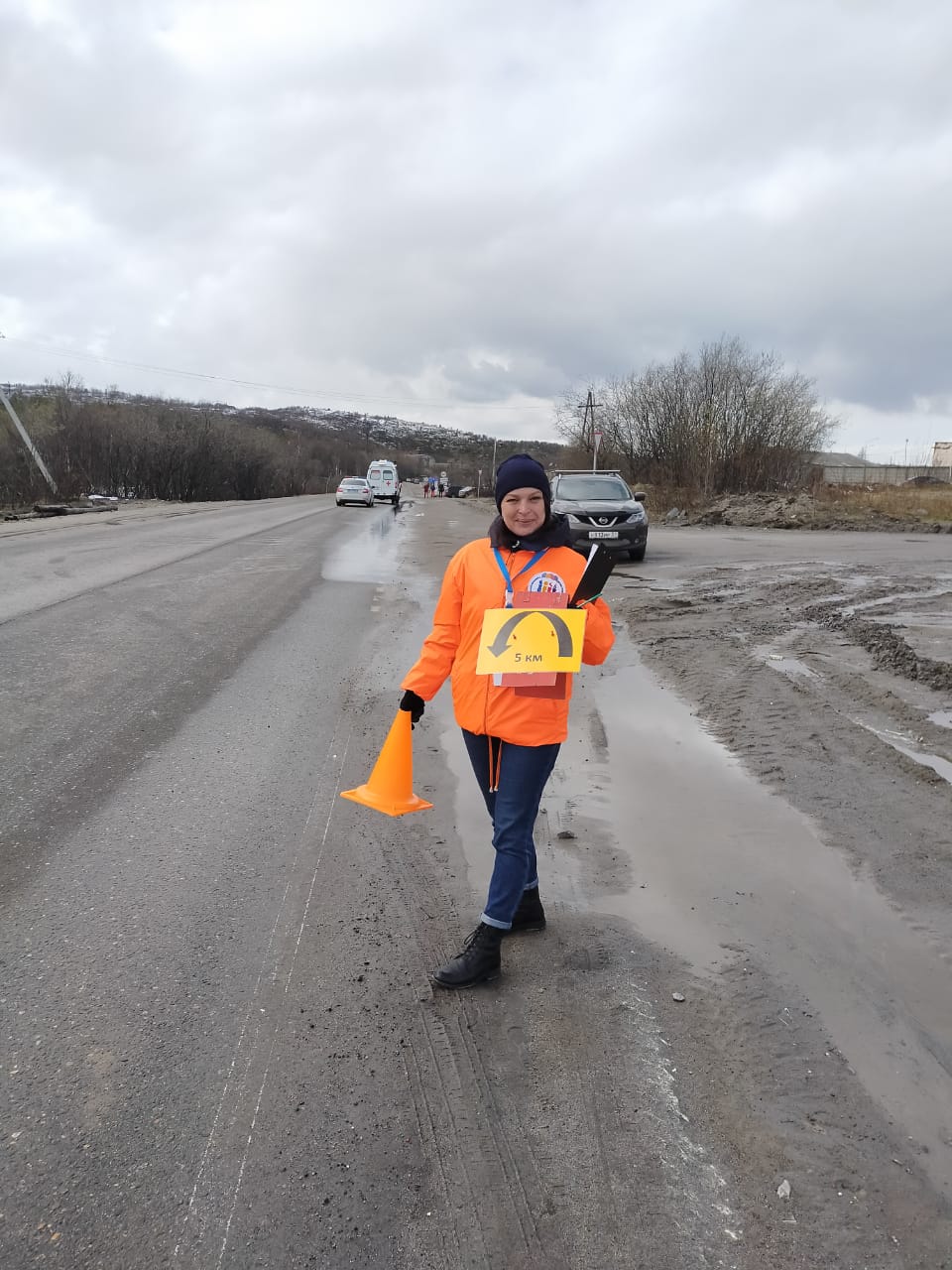 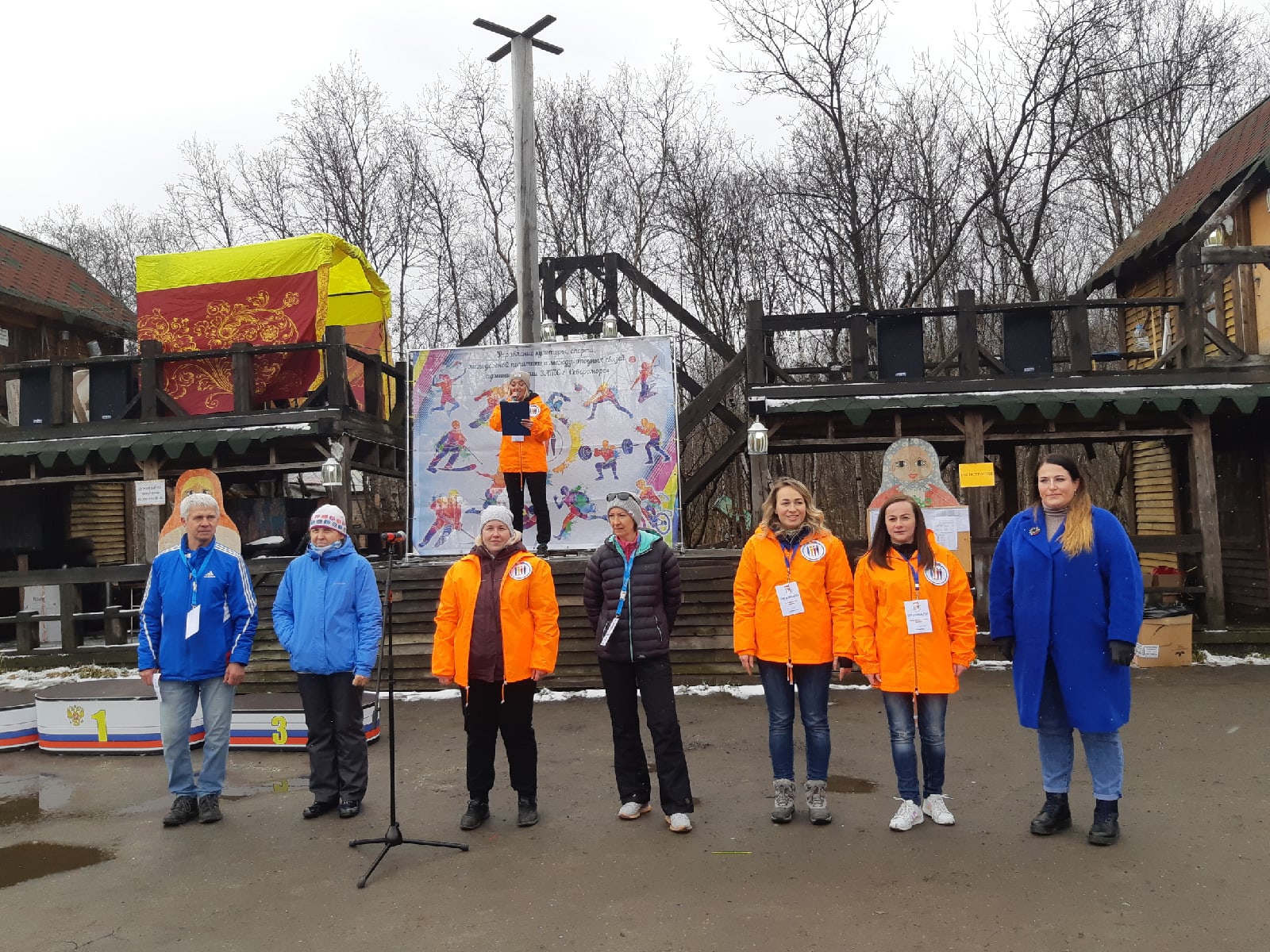 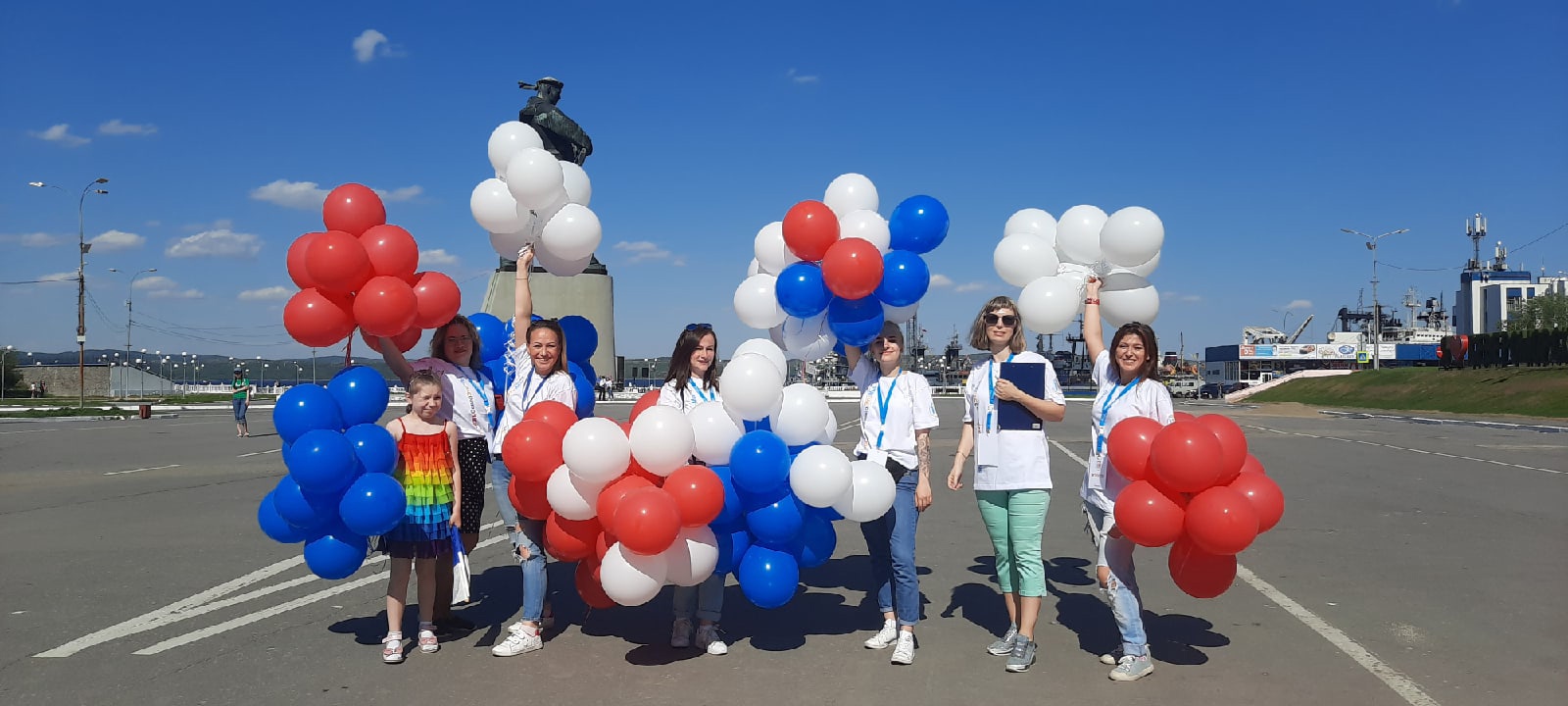 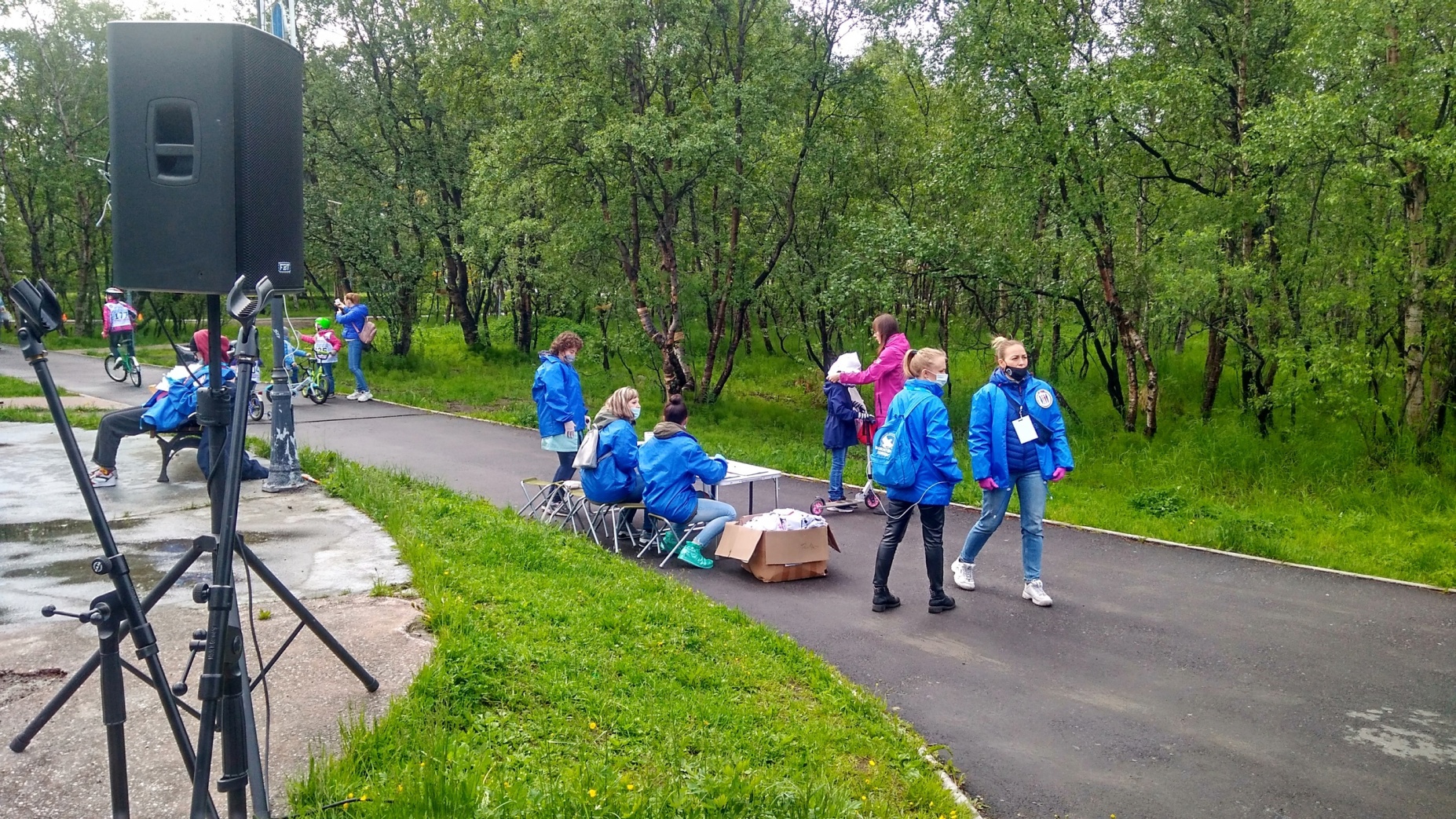 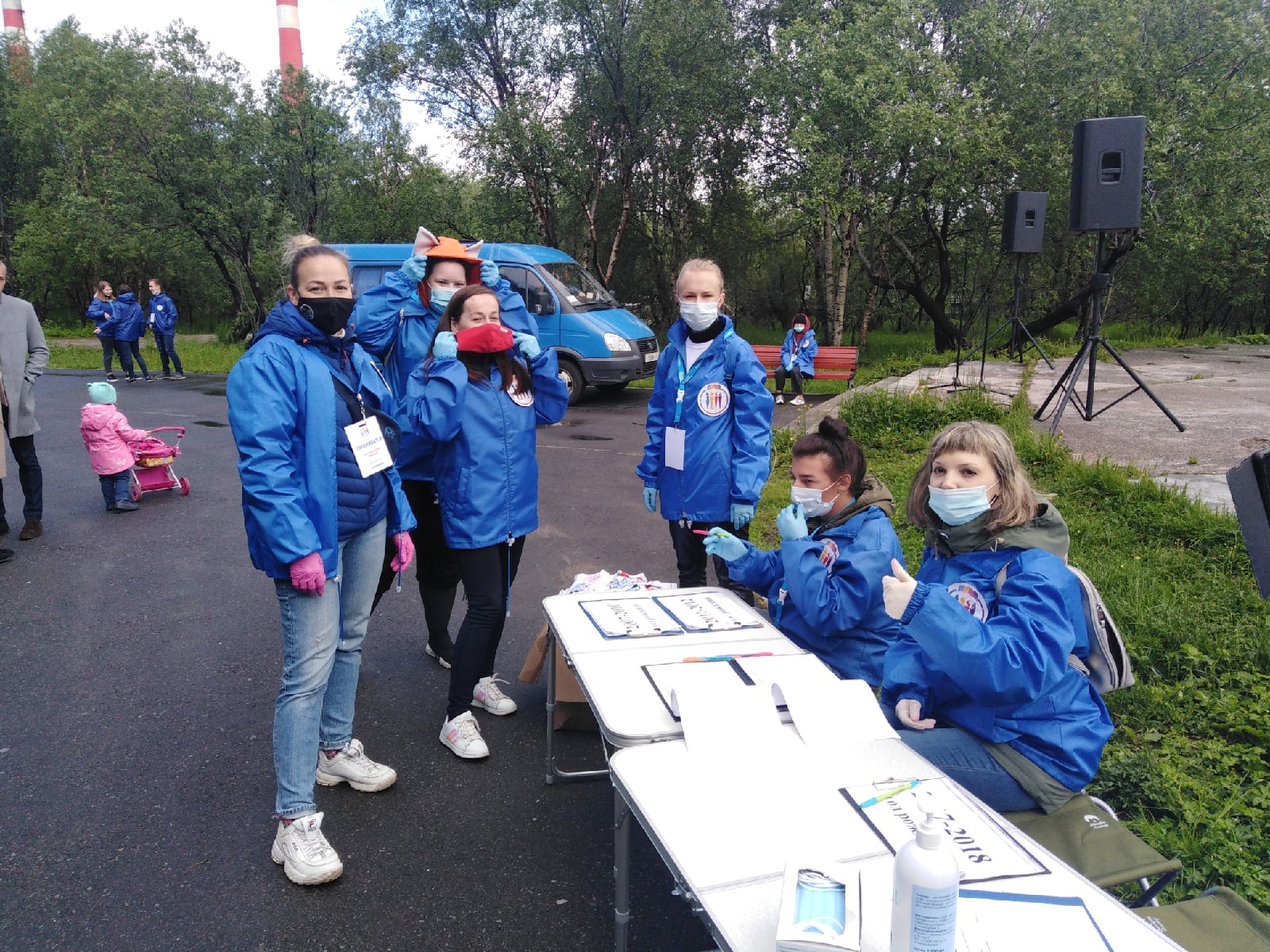 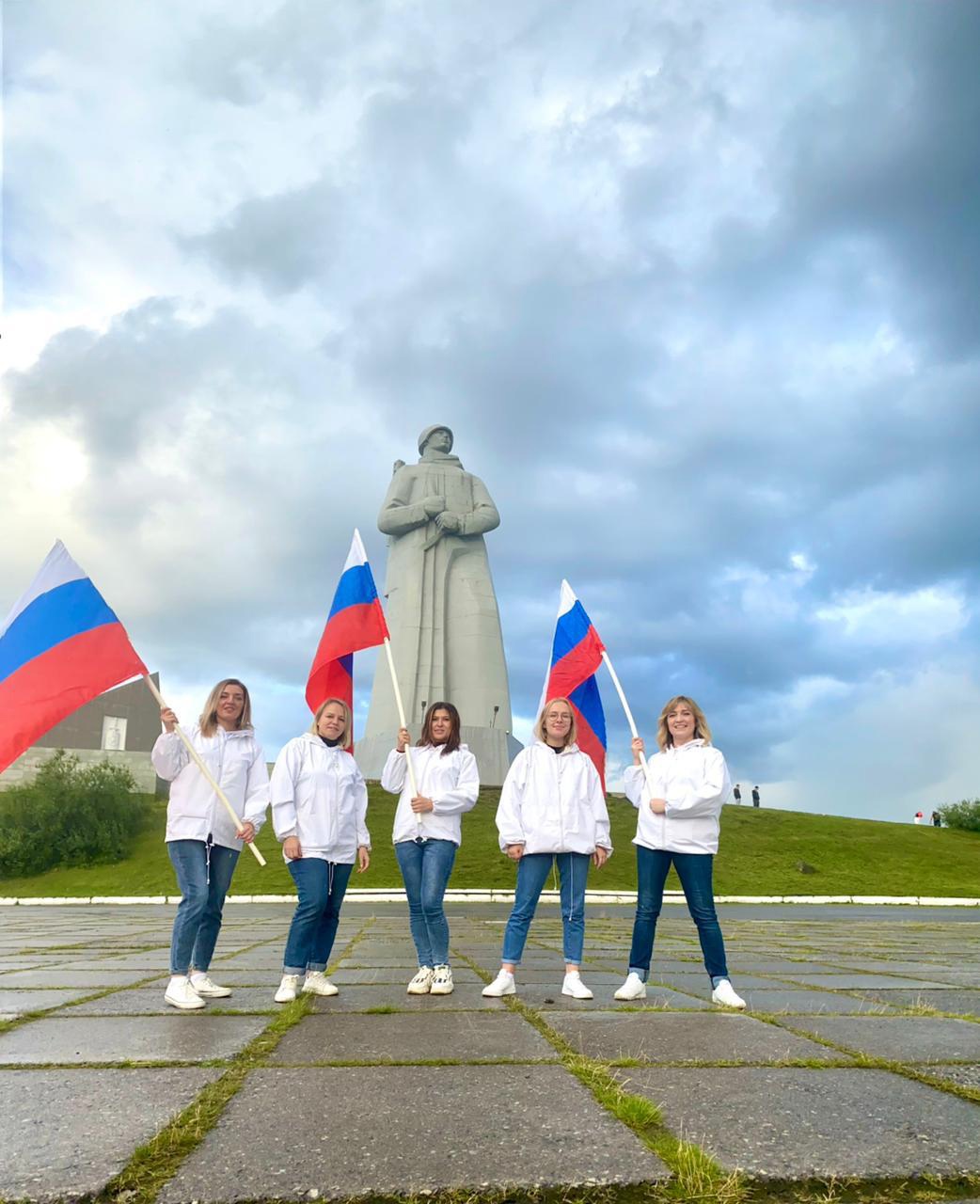 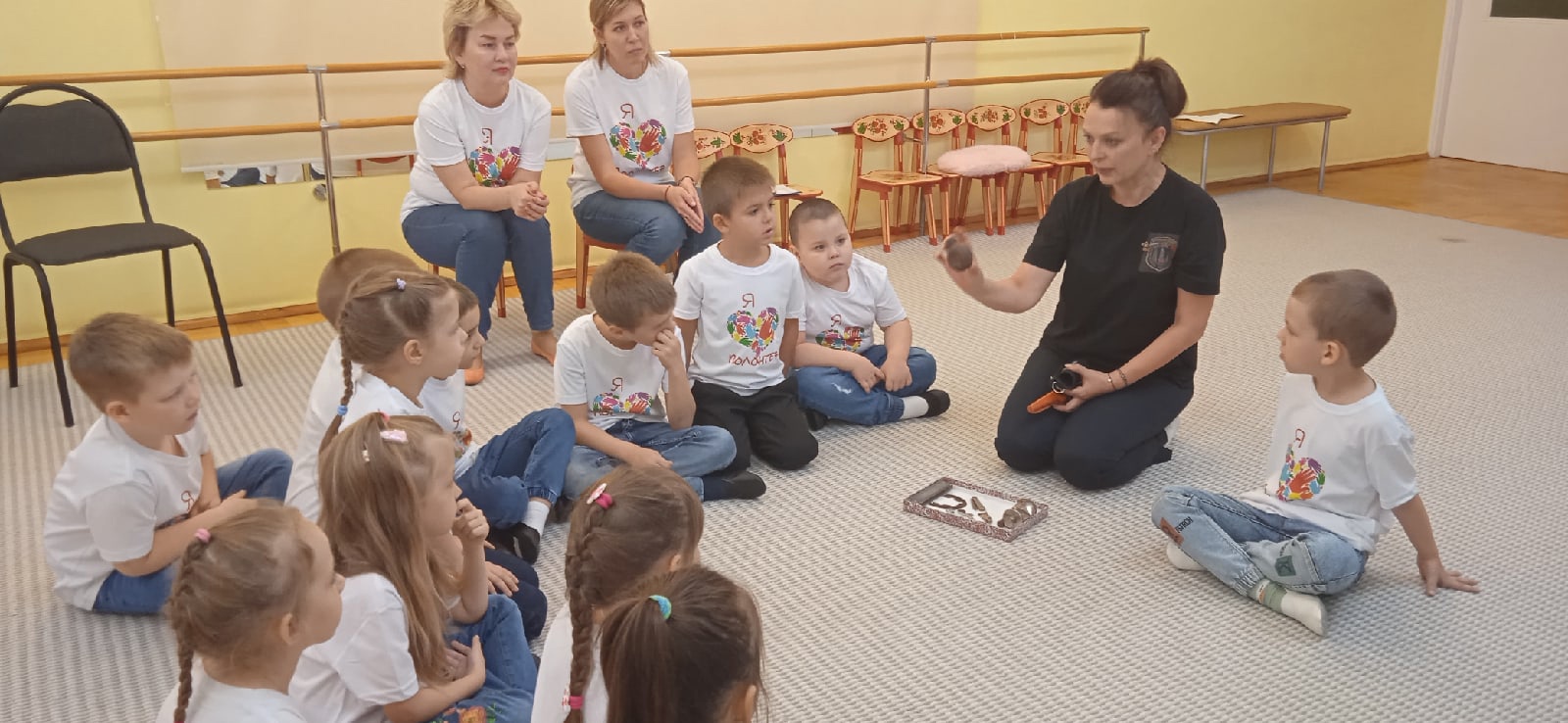 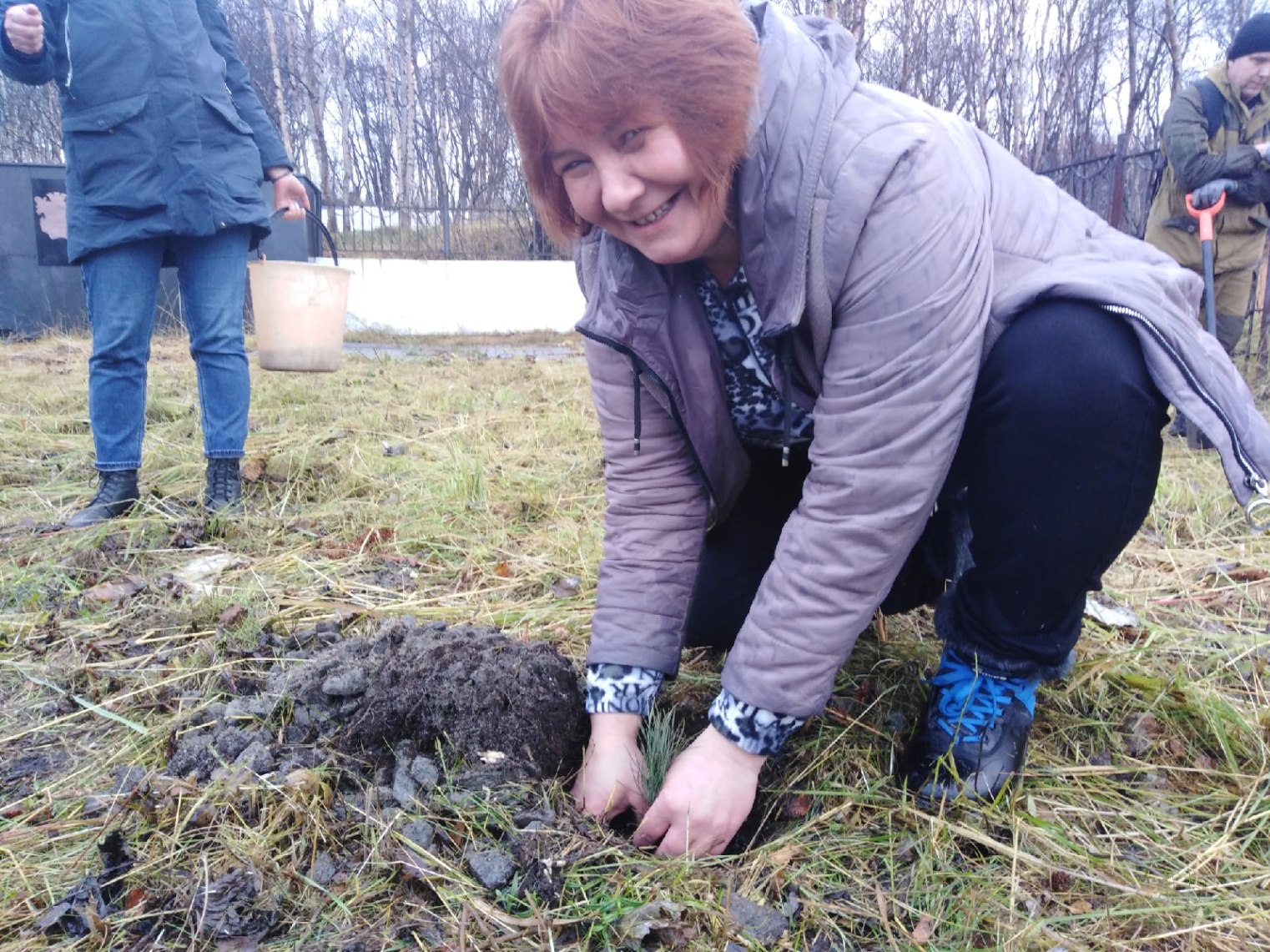 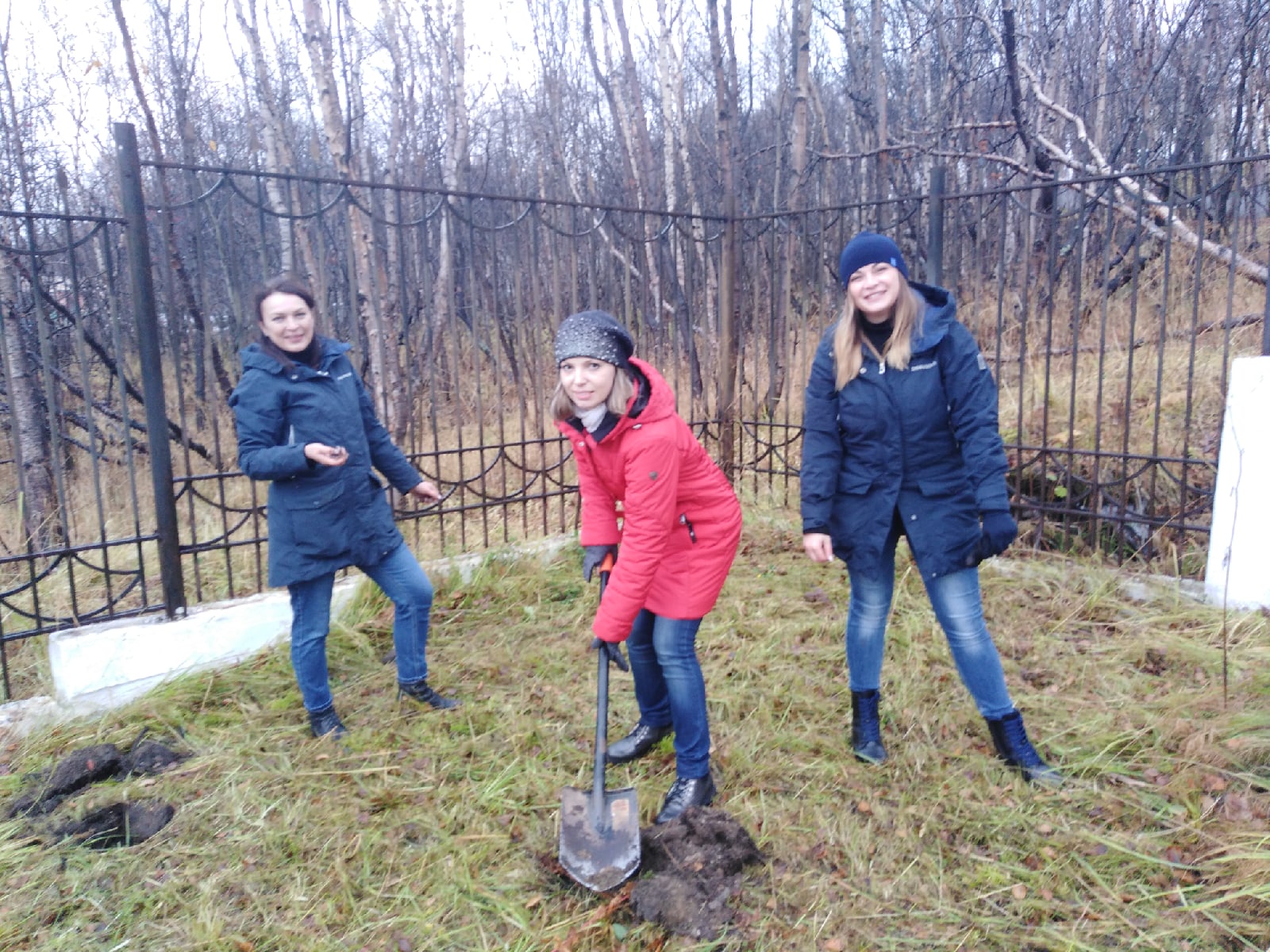 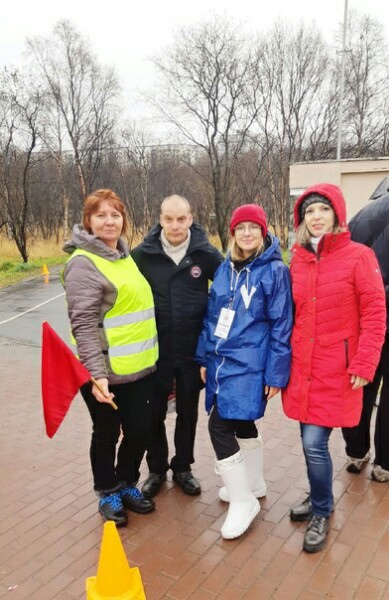